Table 1. Key Global Leaders Needed to Solve the Antibacterial Pipeline Problem
Clin Infect Dis, Volume 50, Issue 8, 15 April 2010, Pages 1081–1083, https://doi.org/10.1086/652237
The content of this slide may be subject to copyright: please see the slide notes for details.
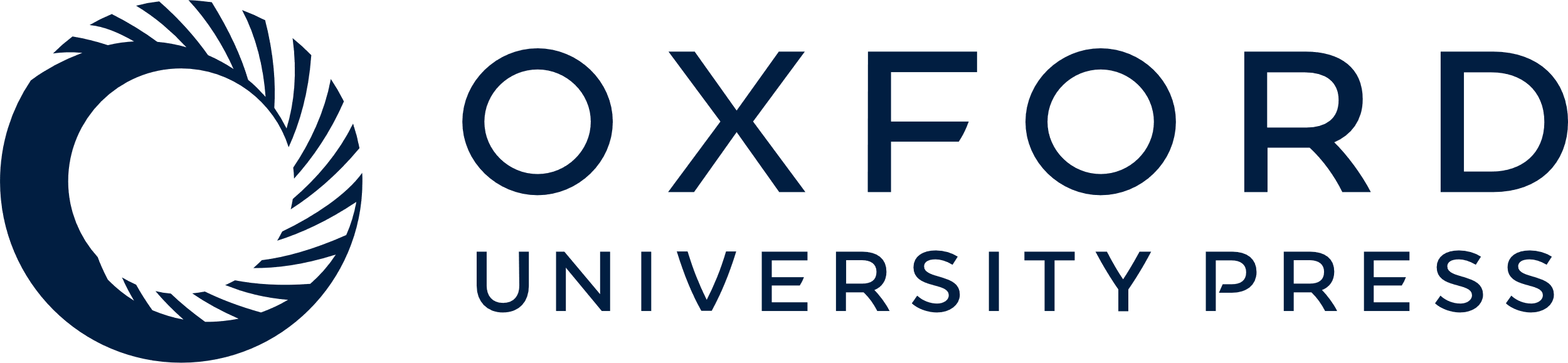 [Speaker Notes: Table 1. Key Global Leaders Needed to Solve the Antibacterial Pipeline Problem


Unless provided in the caption above, the following copyright applies to the content of this slide: © 2010 by the Infectious Diseases Society of America]